SEGUIMIENTO INDICADORES DE PROCESOS INSTITUCIONALES
VIGENCIA
2019
Director General Brigadier General 
NORBERTO MUJICA
ATENCIÓN SOCIAL
01
COMUNICACIÓN ESTRATÉGICA
02
CONTROL INTERNO
03
DERECHOS HUMANOS Y ATENCIÓN AL CLIENTE
04
GESTIÓN DEL CONOCIMIENTO INSTITUCIONAL
05
GESTIÓN DEL TALENTO HUMANO
06
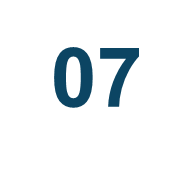 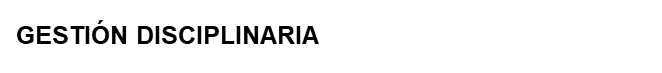 GESTIÓN DOCUMENTAL
08
GESTIÓN FINANCIERA
09
LOGISTICA Y ABASTECIMIENTO
10
11
PLANIFICACIÒN INSTITUCIONAL
12
SEGURIDAD PENITENCIARIA Y CARCELARIA
13
TRATAMIENTO PENITENCIARIO
01
ATENCIÓN 
SOCIAL
2020
INDICADOR DE PROCESO
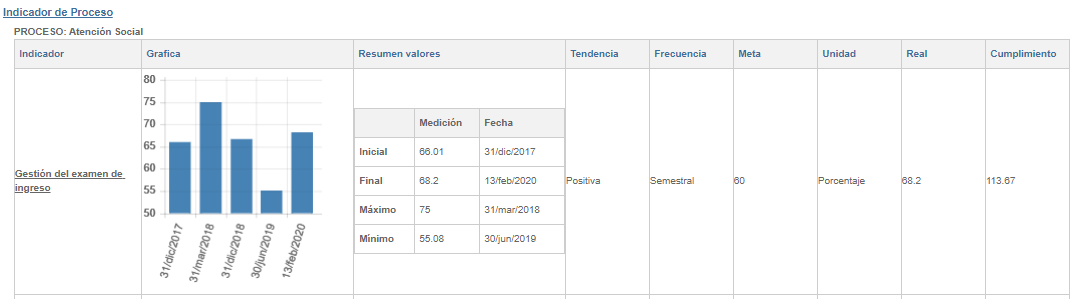 INDICADOR DE PROCESO
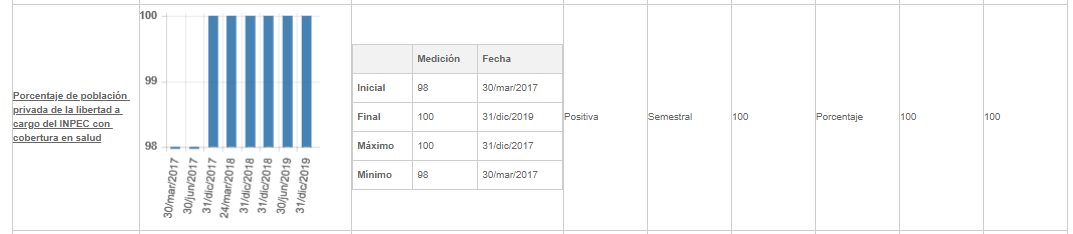 INDICADOR DE PROCESO
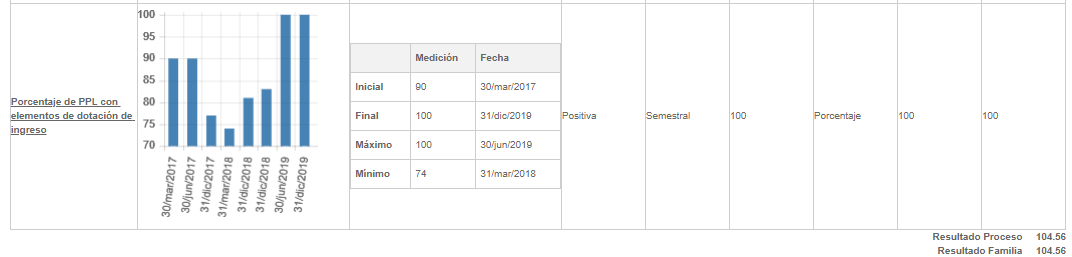 02
COMUNICACIÓN ESTRATÉGICA
INDICADOR DE PROCESO
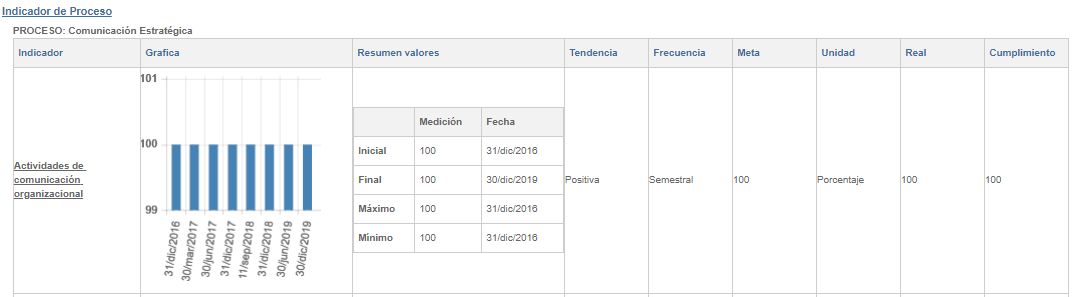 INDICADOR DE PROCESO
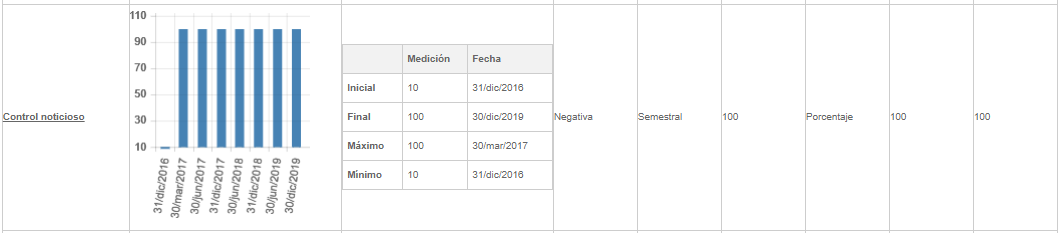 INDICADOR DE PROCESOS
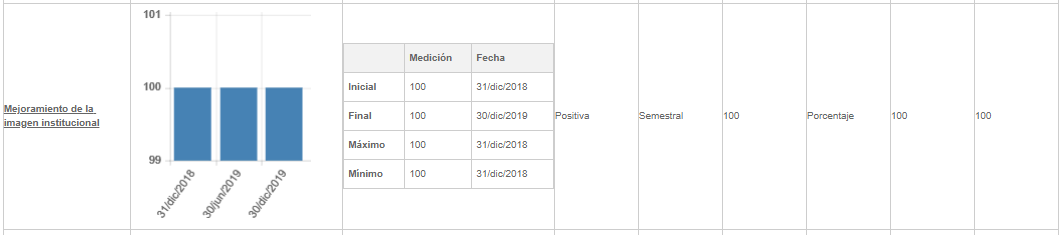 INDICADOR DE PROCESOS
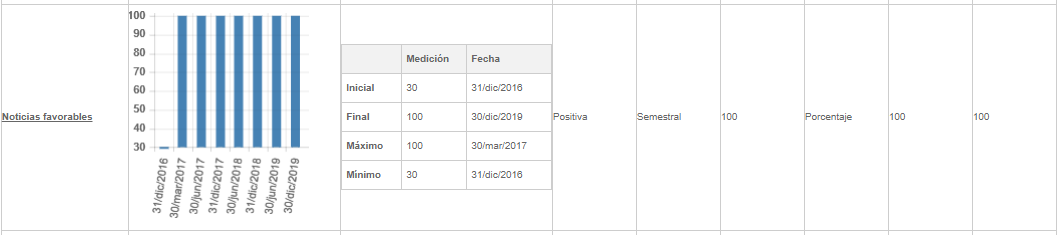 INDICADOR DE PROCESOS
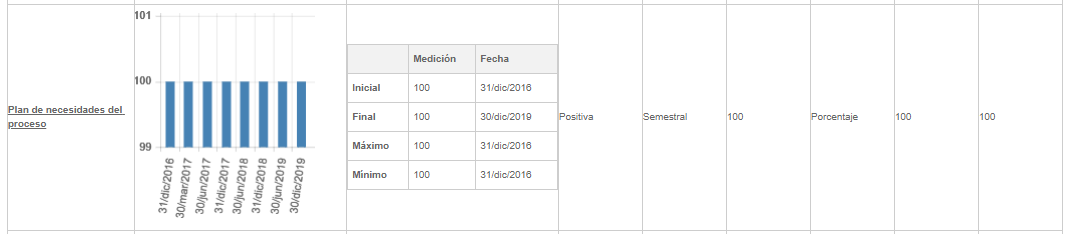 INDICADOR DE PROCESOS
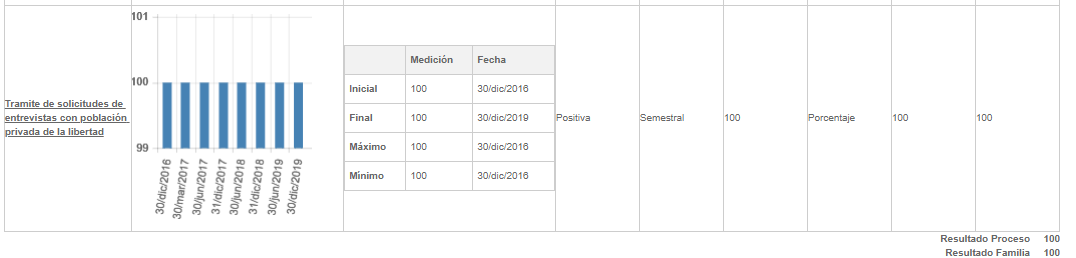 03
CONTROL 
INTERNO
INDICADOR DE PROCESOS
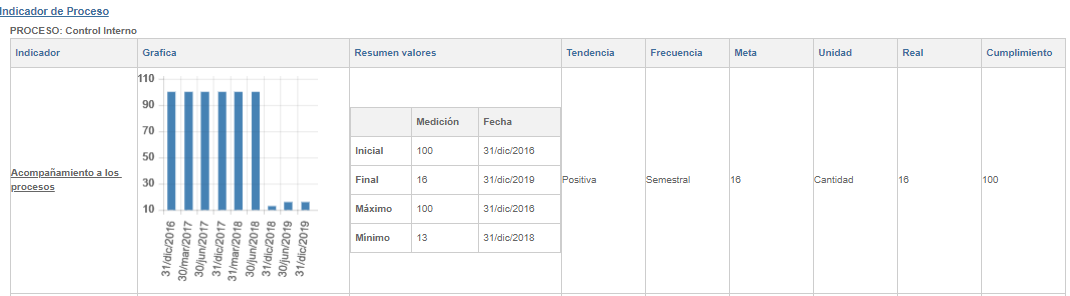 INDICADOR DE PROCESOS
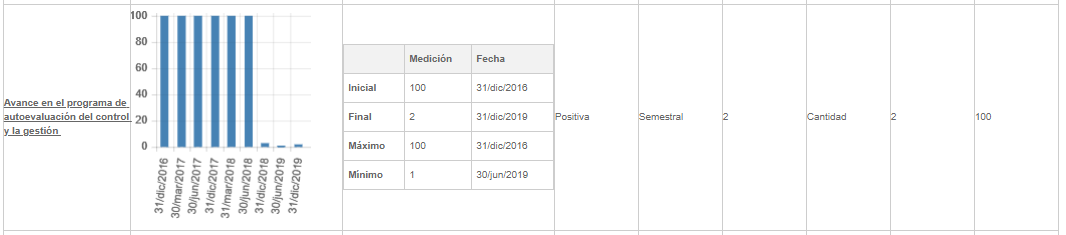 INDICADOR DE PROCESOS
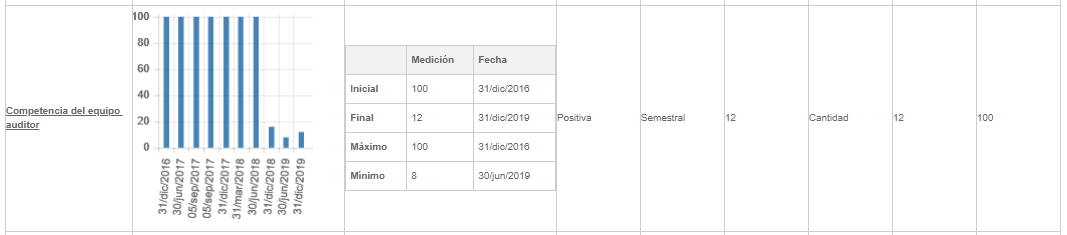 INDICADOR DE PROCESOS
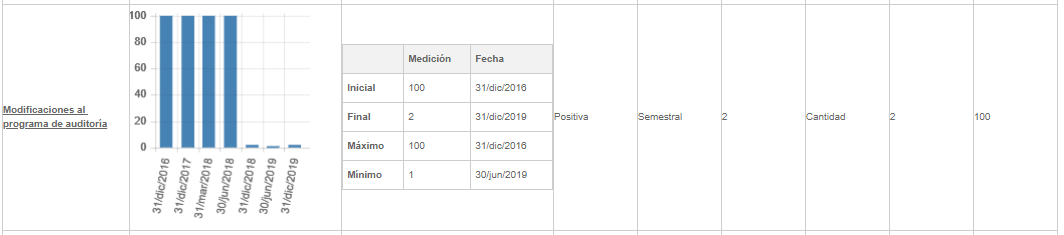 INDICADOR DE PROCESOS
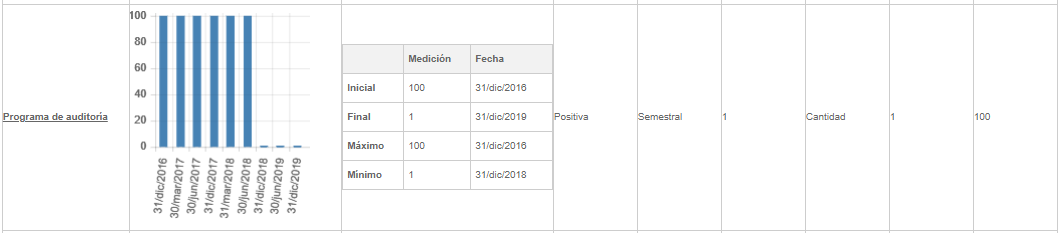 INDICADOR DE PROCESOS
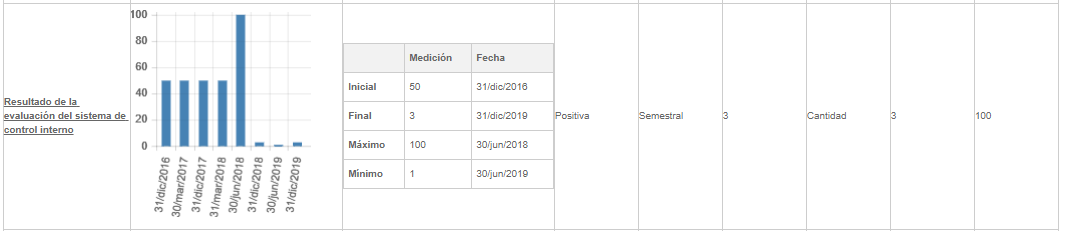 INDICADOR DE PROCESOS
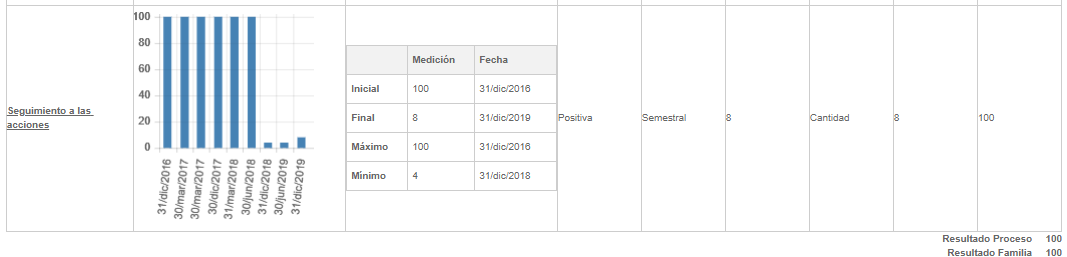 04
DERECHOS HUMANOS Y ATENCIÓN AL CLIENTE
INDICADOR DE PROCESOS
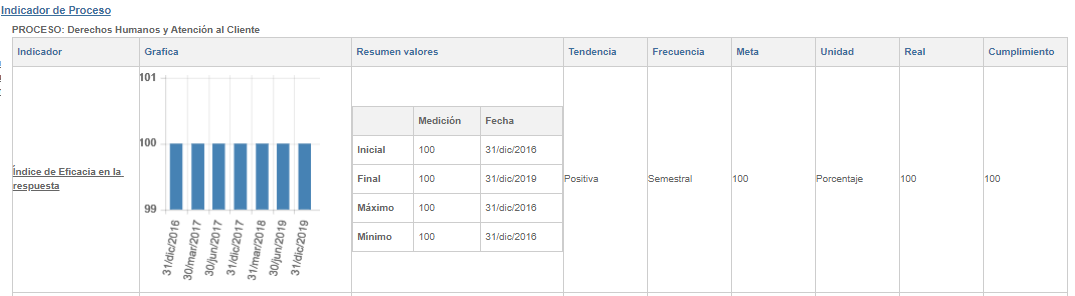 INDICADOR DE PROCESOS
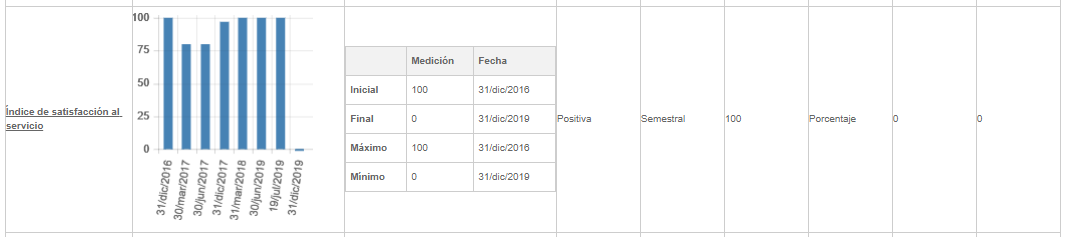 INDICADOR DE PROCESOS
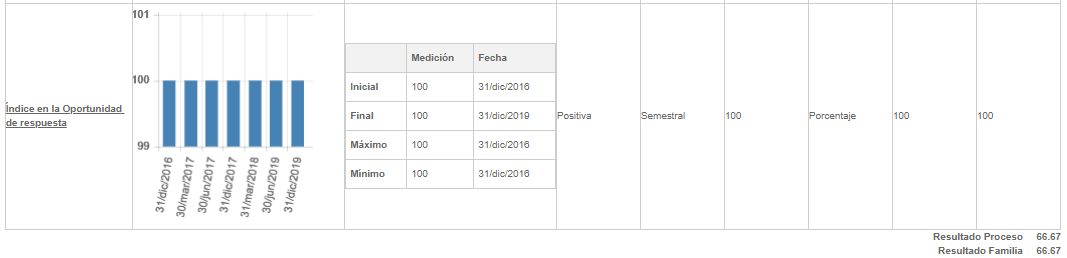 05
GESTIÓN DEL CONOCIMIENTO INSTITUCIONAL
INDICADOR DE PROCESOS
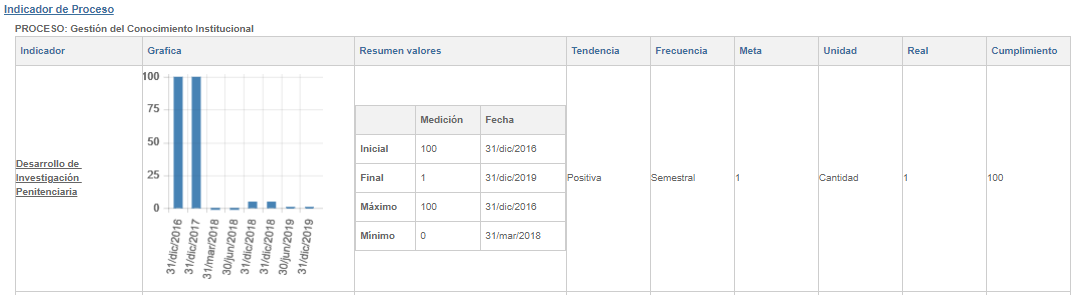 INDICADOR DE PROCESOS
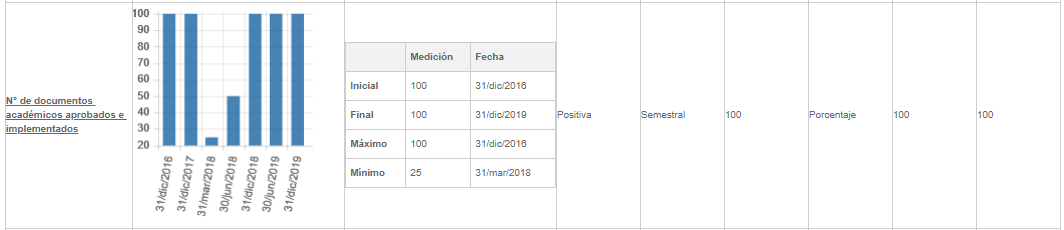 INDICADOR DE PROCESOS
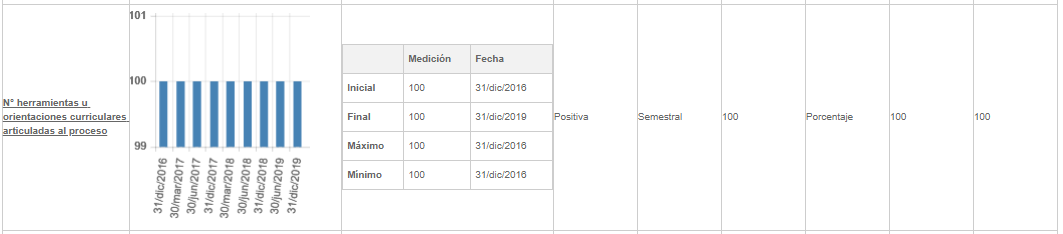 INDICADOR DE PROCESOS
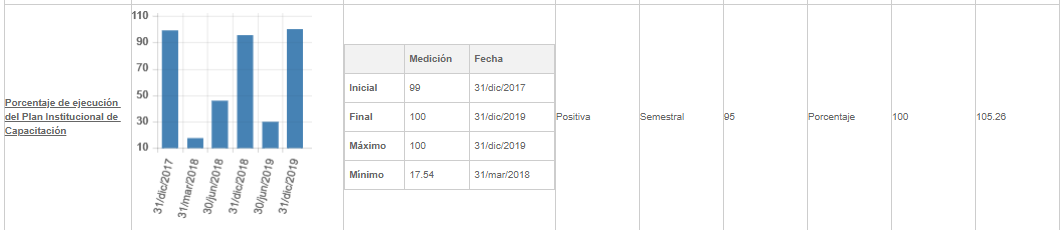 INDICADOR DE PROCESOS
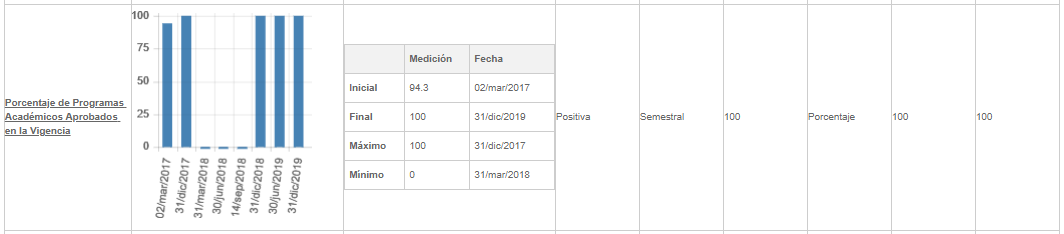 INDICADOR DE PROCESOS
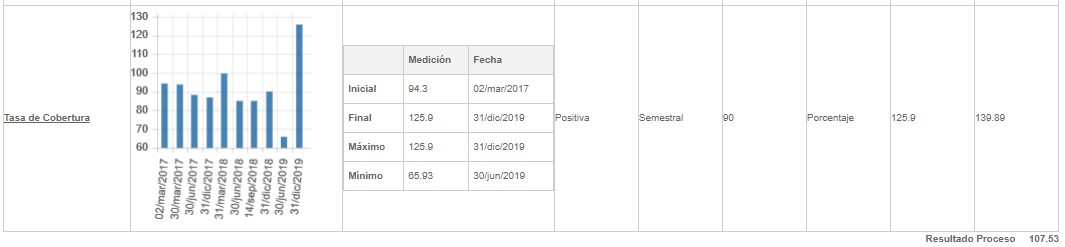 06
GESTION DEL TALENTO HUMANO
INDICADOR DE PROCESOS
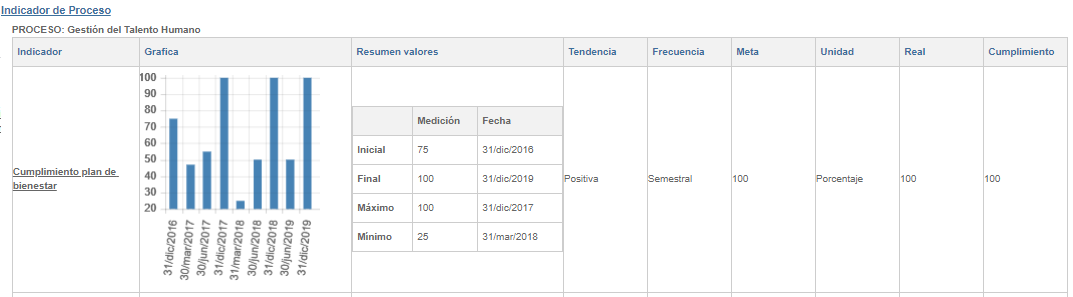 INDICADOR DE PROCESOS
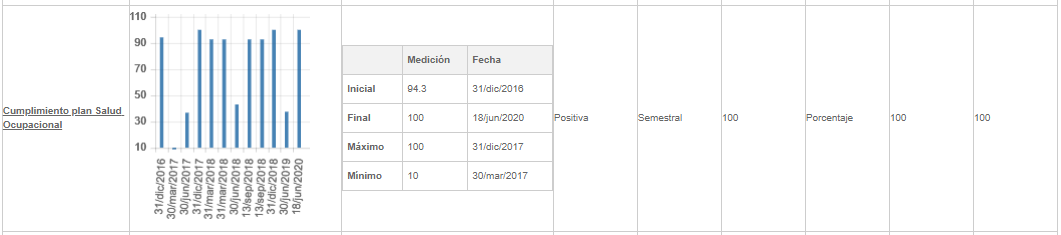 INDICADOR DE PROCESOS
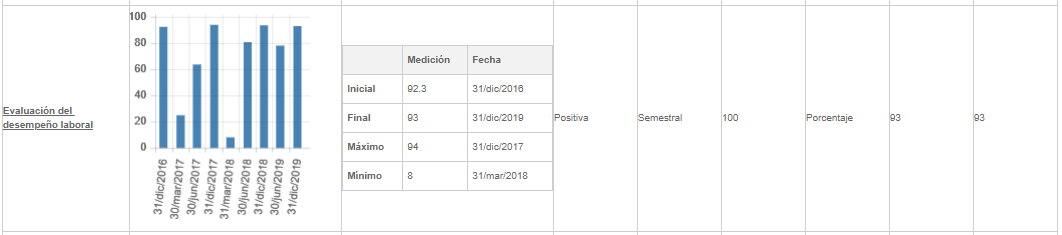 INDICADOR DE PROCESOS
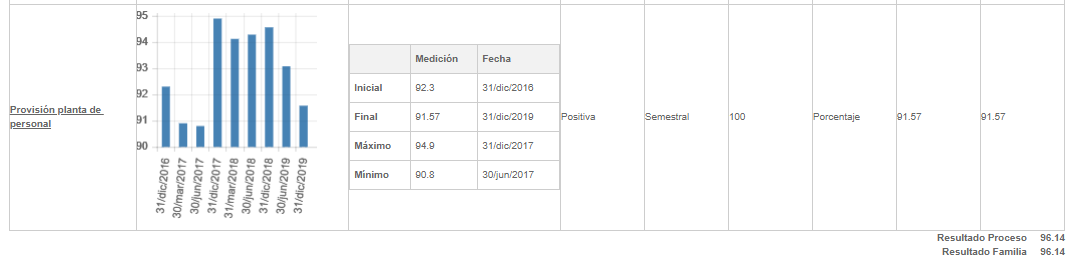 07
GESTIÓN DISCIPLINARIA
INDICADOR DE PROCESOS
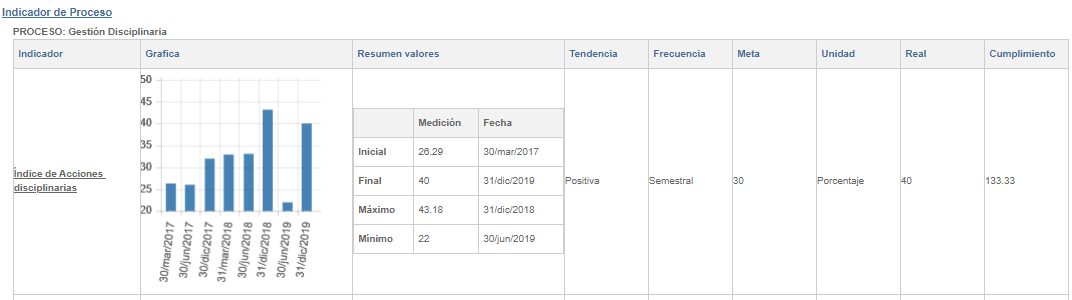 INDICADOR DE PROCESOS
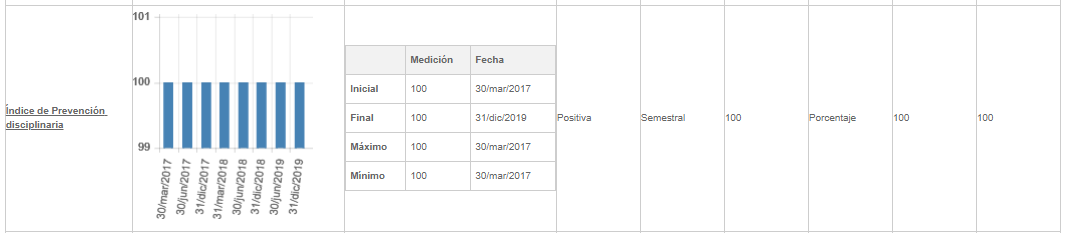 INDICADOR DE PROCESOS
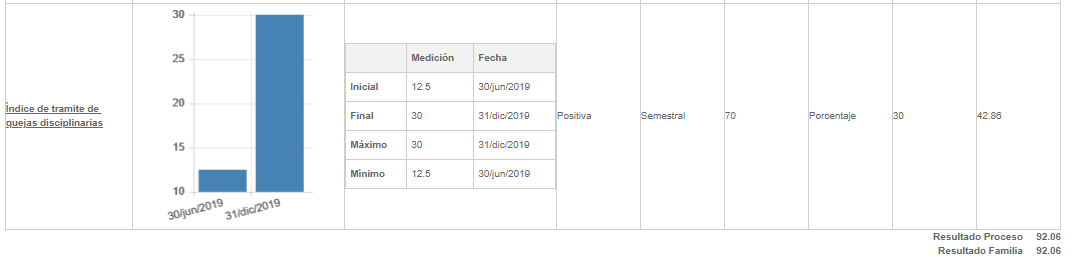 08
GESTION DOCUMENTAL
INDICADOR DE PROCESOS
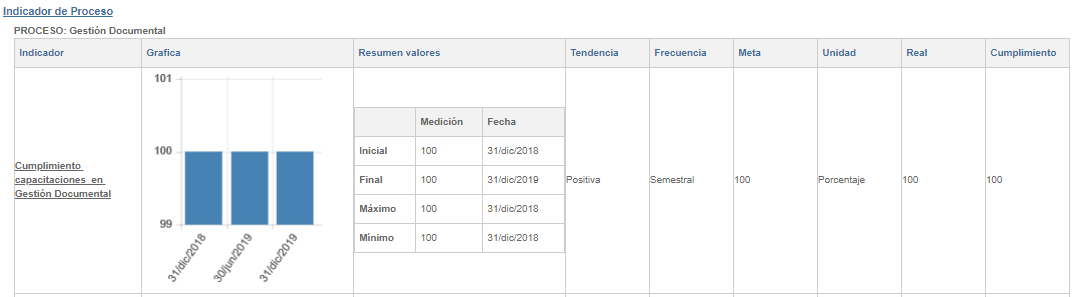 INDICADOR DE PROCESOS
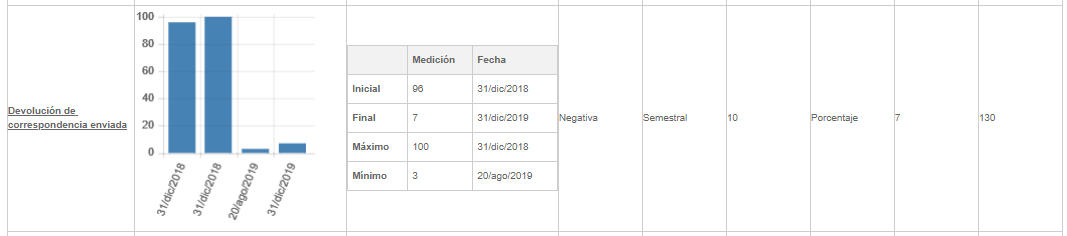 INDICADOR DE PROCESOS
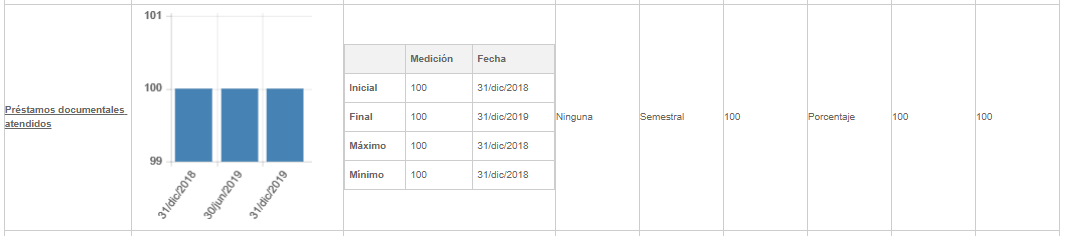 INDICADOR DE PROCESOS
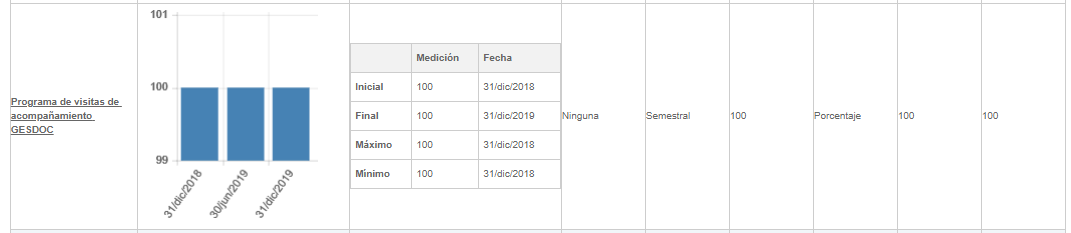 INDICADOR DE PROCESOS
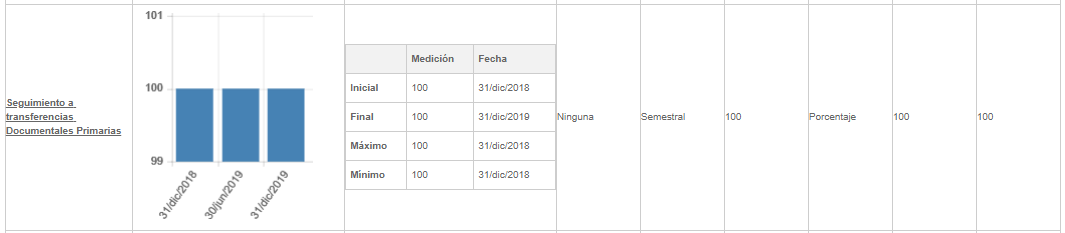 INDICADOR DE PROCESOS
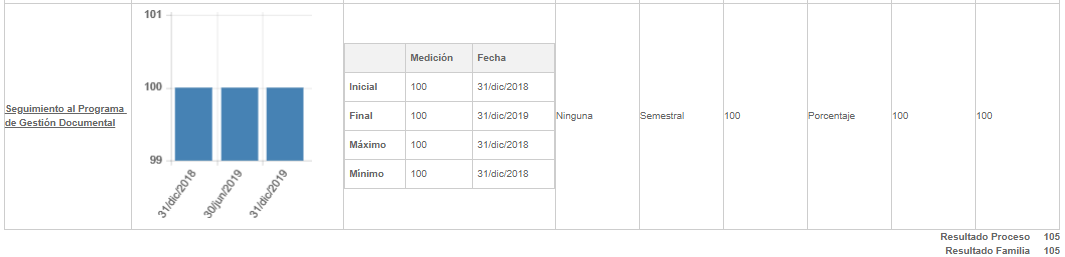 09
GESTIÓN 
FINANCIERA
2020
INDICADOR DE PROCESOS
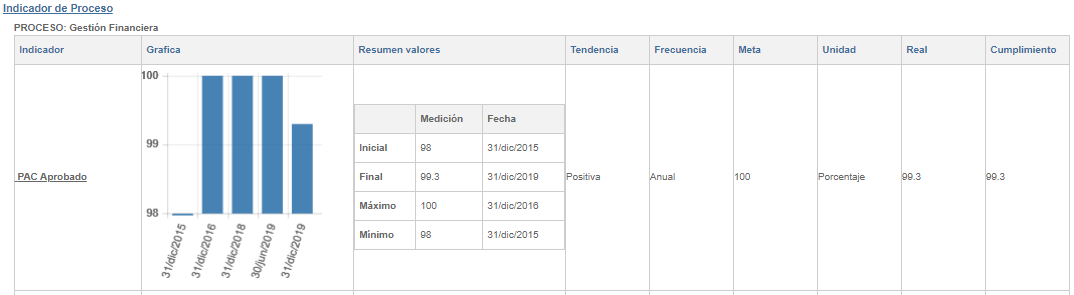 INDICADOR DE PROCESOS
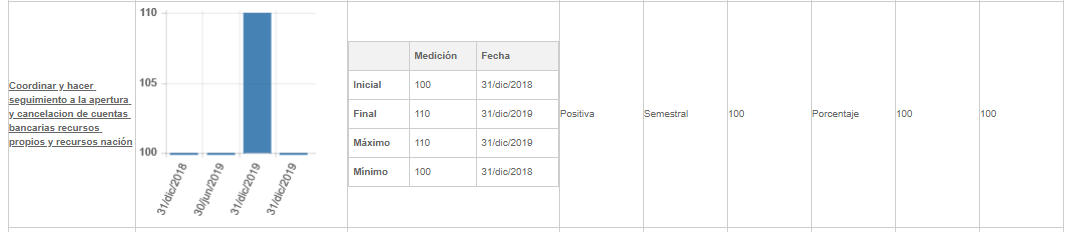 INDICADOR DE PROCESOS
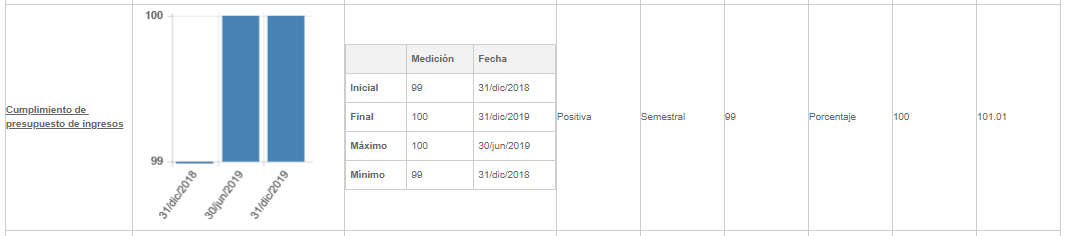 INDICADOR DE PROCESOS
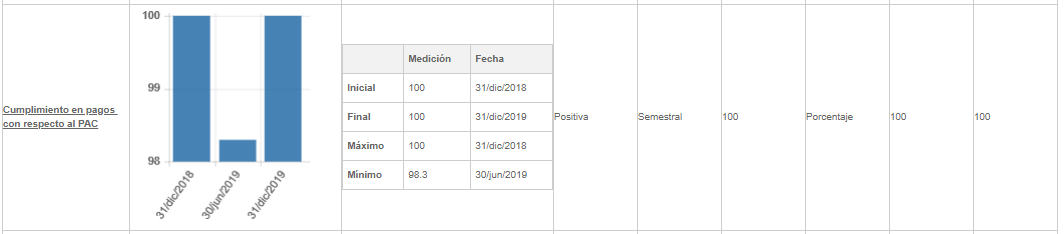 INDICADOR DE PROCESOS
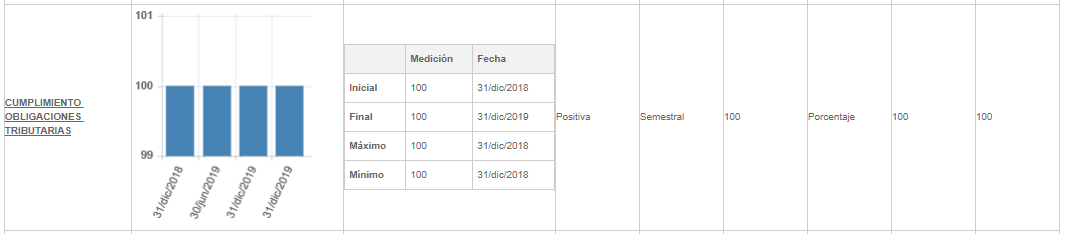 INDICADOR DE PROCESOS
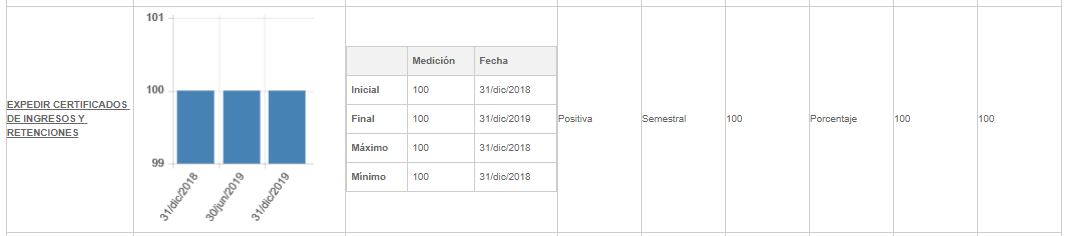 INDICADOR DE PROCESOS
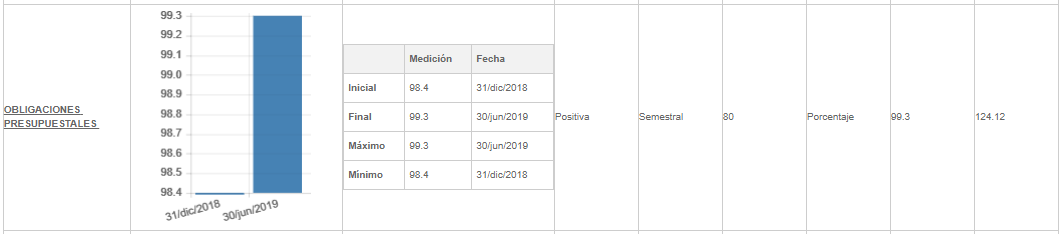 INDICADOR DE PROCESOS
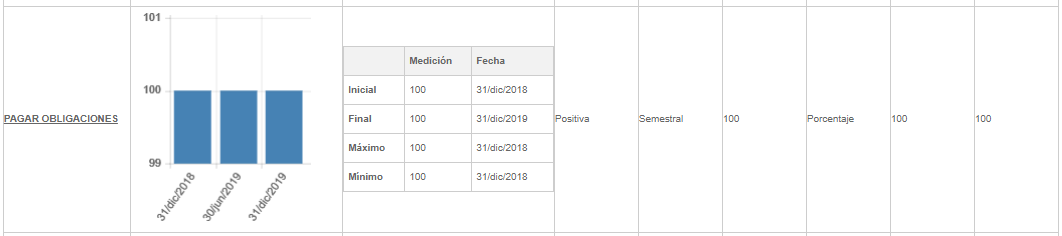 INDICADOR DE PROCESOS
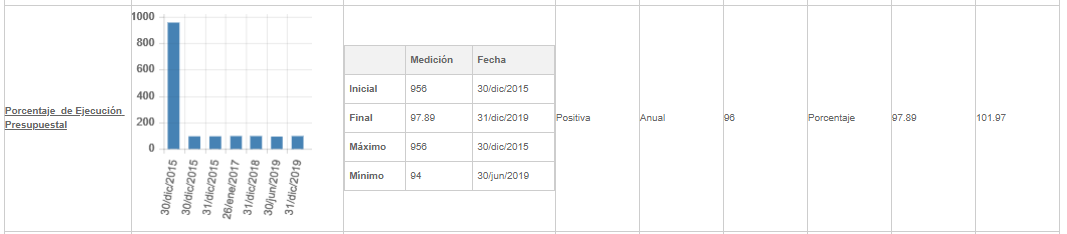 INDICADOR DE PROCESOS
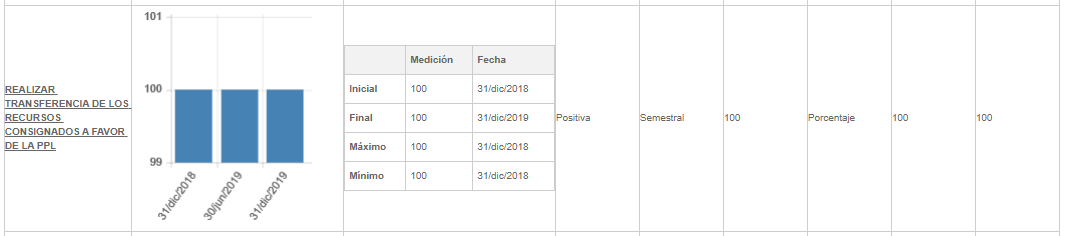 INDICADOR DE PROCESOS
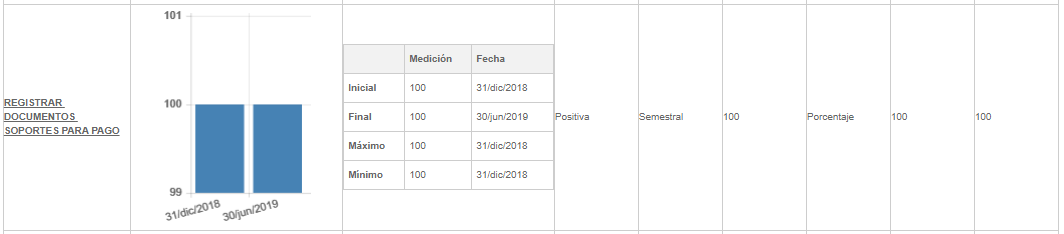 INDICADOR DE PROCESOS
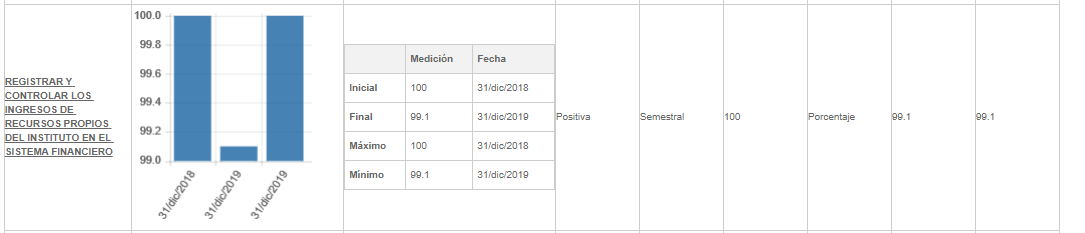 INDICADOR DE PROCESOS
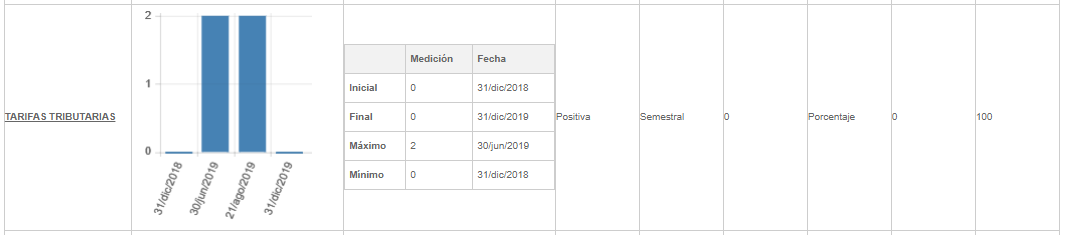 INDICADOR DE PROCESOS
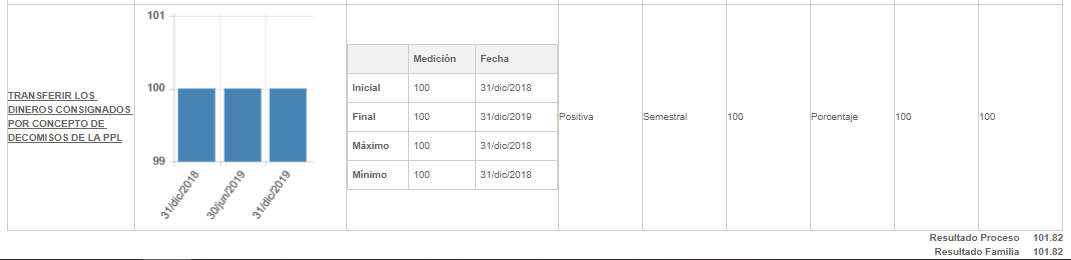 10
LOGISTICA Y ABASTECIMIENTO
2020
INDICADOR DE PROCESOS
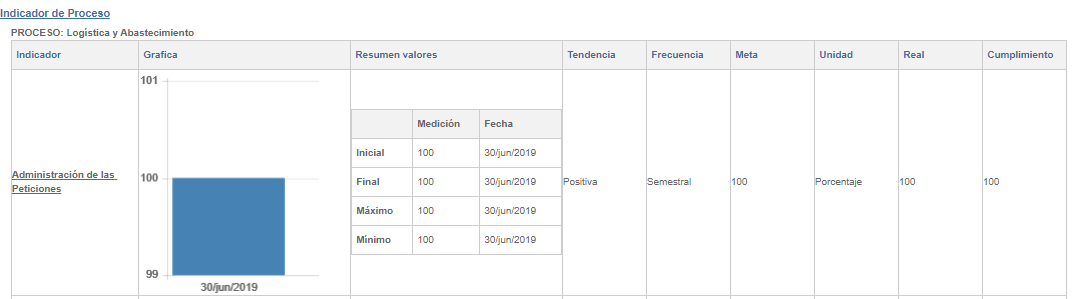 INDICADOR DE PROCESOS
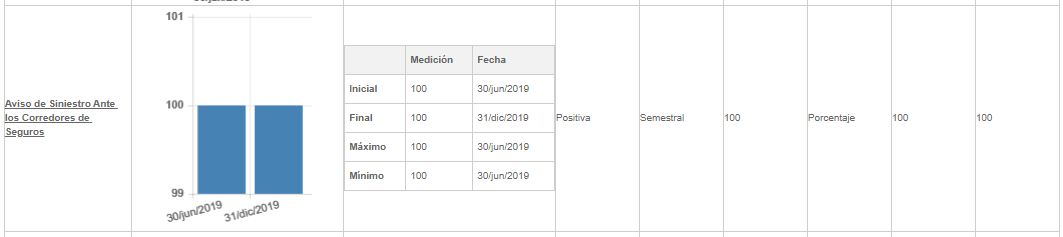 INDICADOR DE PROCESOS
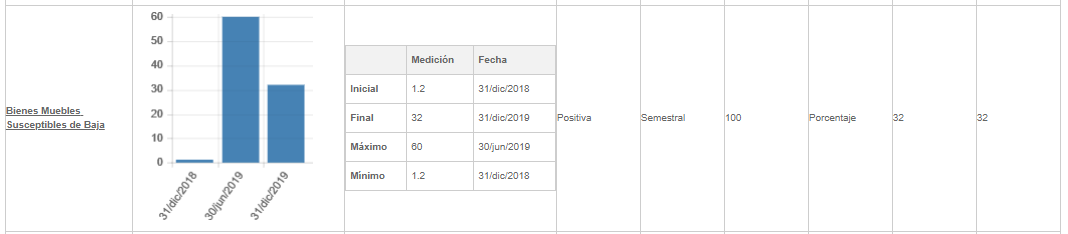 INDICADOR DE PROCESOS
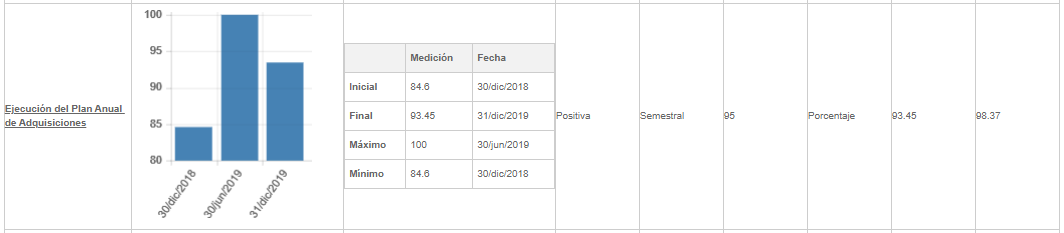 INDICADOR DE PROCESOS
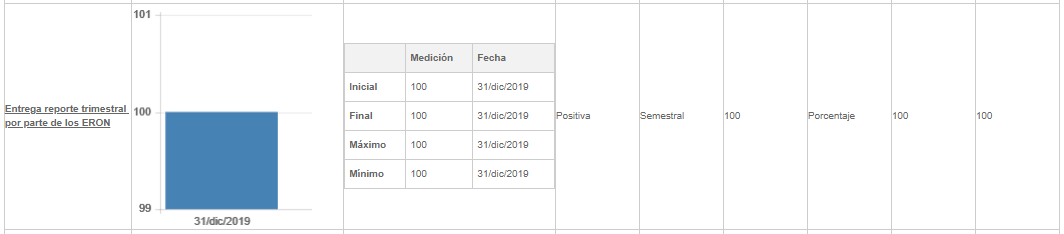 INDICADOR DE PROCESOS
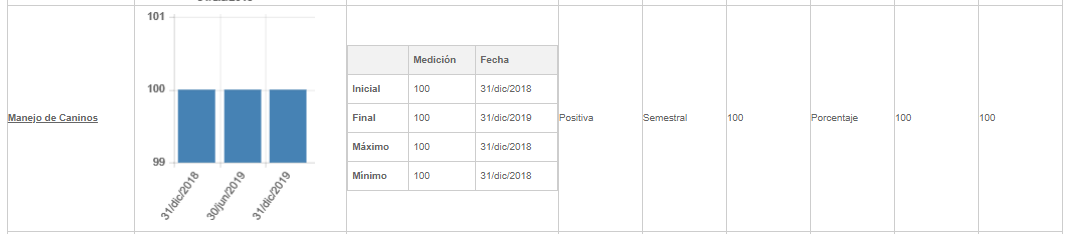 INDICADOR DE PROCESOS
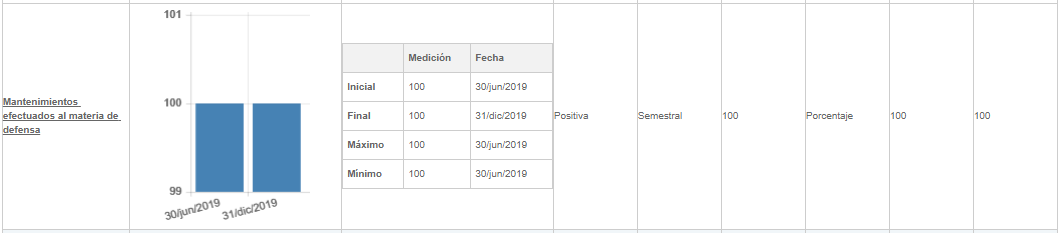 INDICADOR DE PROCESOS
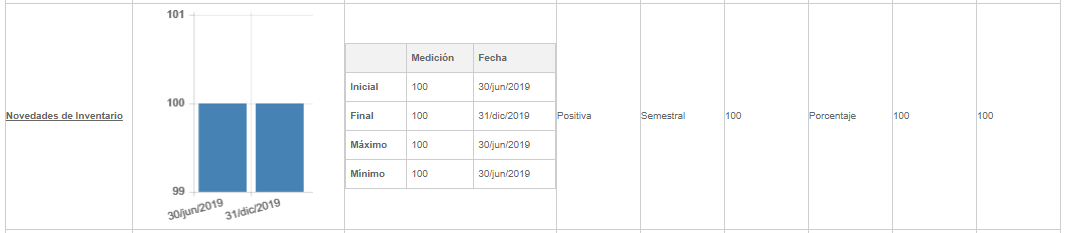 INDICADOR DE PROCESOS
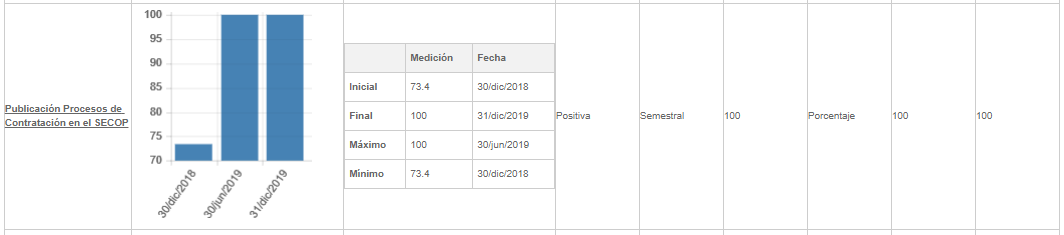 INDICADOR DE PROCESOS
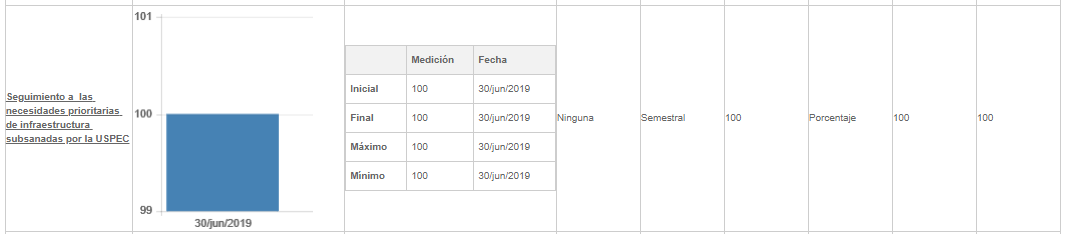 INDICADOR DE PROCESOS
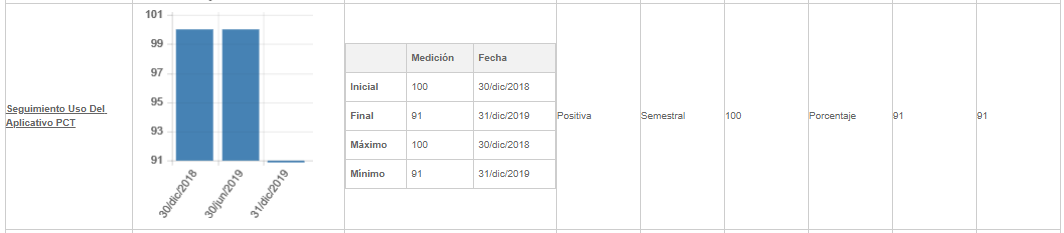 INDICADOR DE PROCESOS
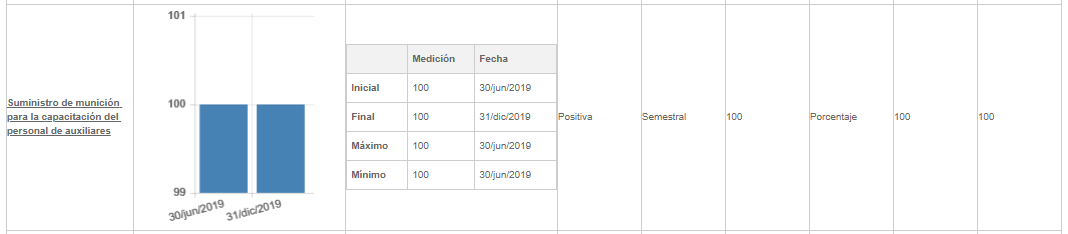 INDICADOR DE PROCESOS
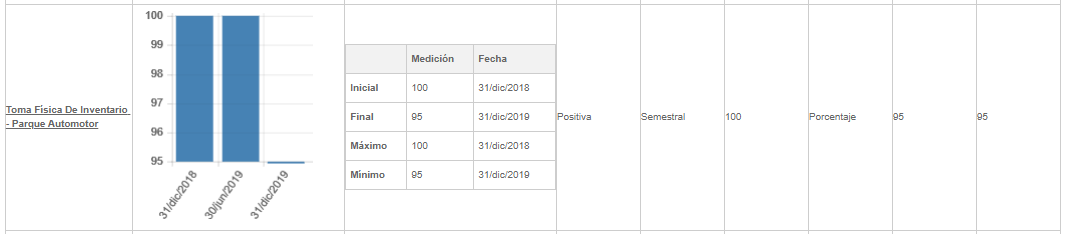 INDICADOR DE PROCESOS
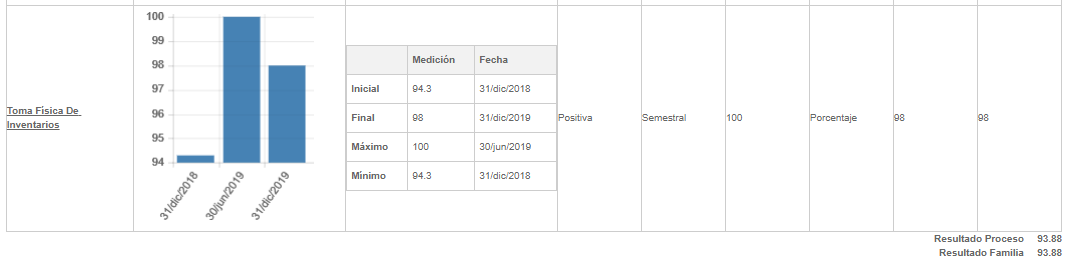 INDICADOR DE PROCESOS
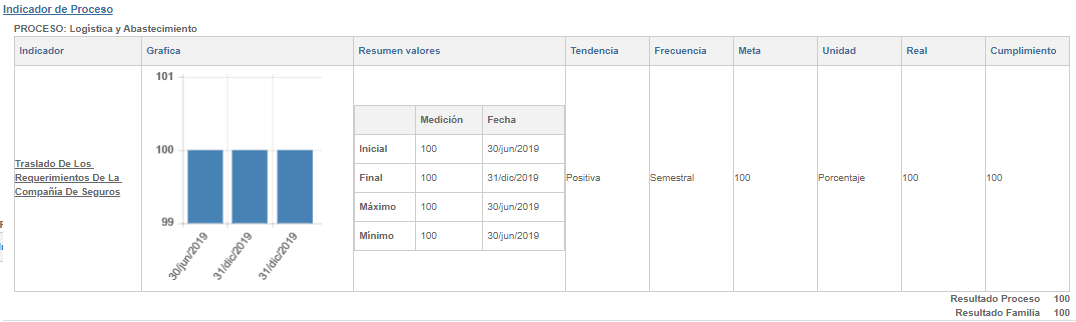 11
PLANIFICACIÓN INSTITUCIONAL
2020
INDICADOR DE PROCESOS
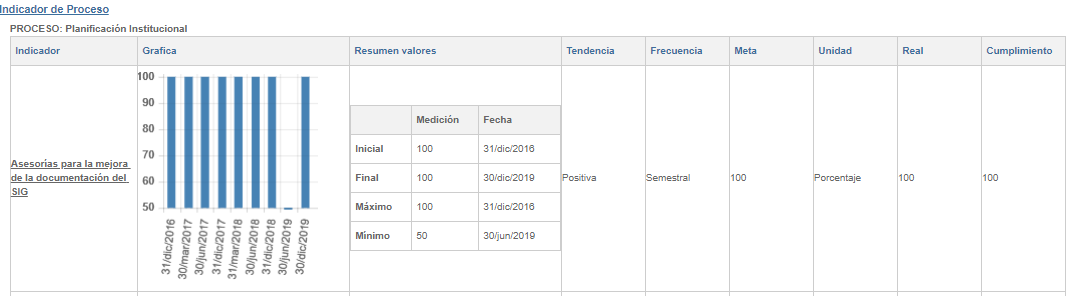 INDICADOR DE PROCESOS
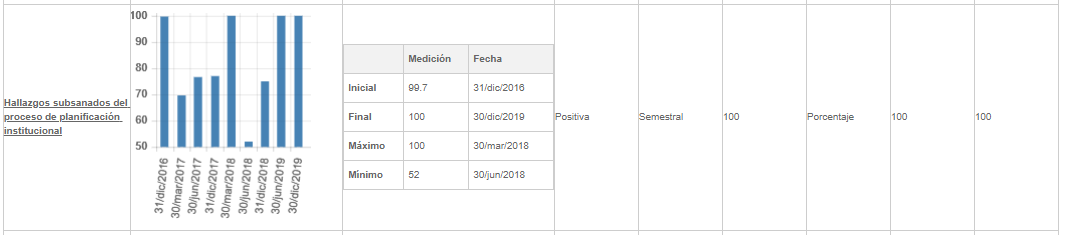 INDICADOR DE PROCESOS
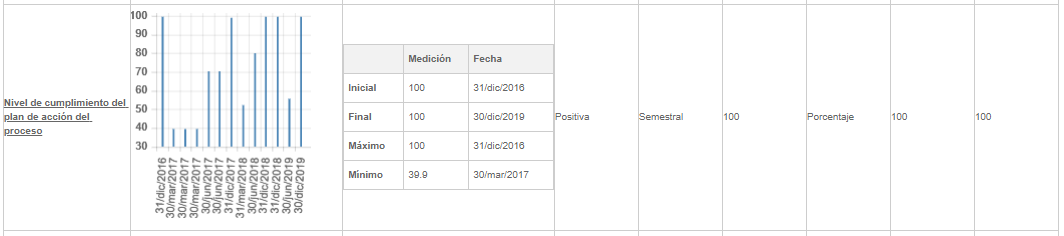 INDICADOR DE PROCESOS
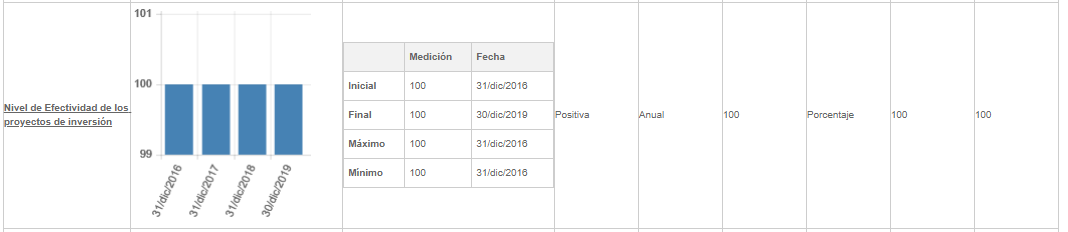 INDICADOR DE PROCESOS
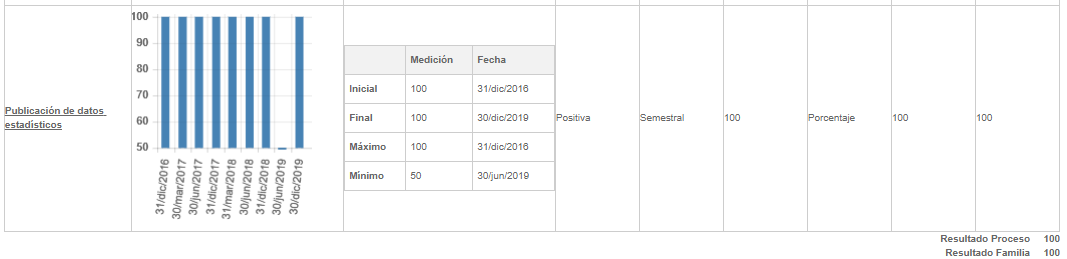 12
SEGURIDAD PENITENCIARIA Y CARCELARIA
2020
INDICADOR DE PROCESOS
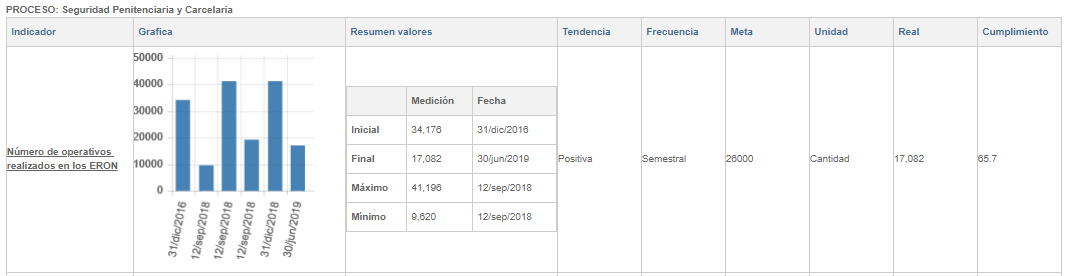 INDICADOR DE PROCESOS
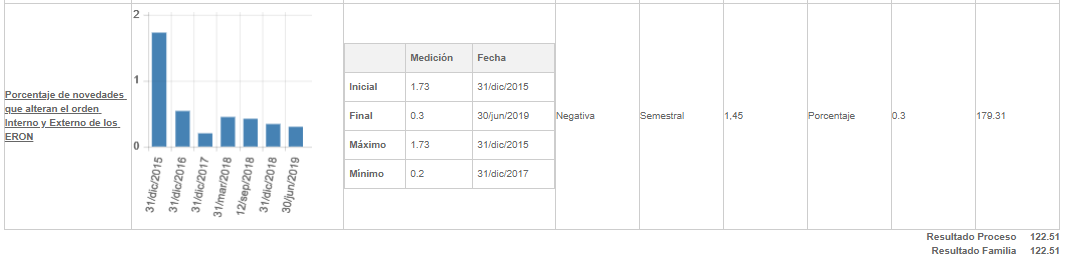 13
TRATAMIENTO PENITENCIARIO
2020
INDICADOR DE PROCESOS
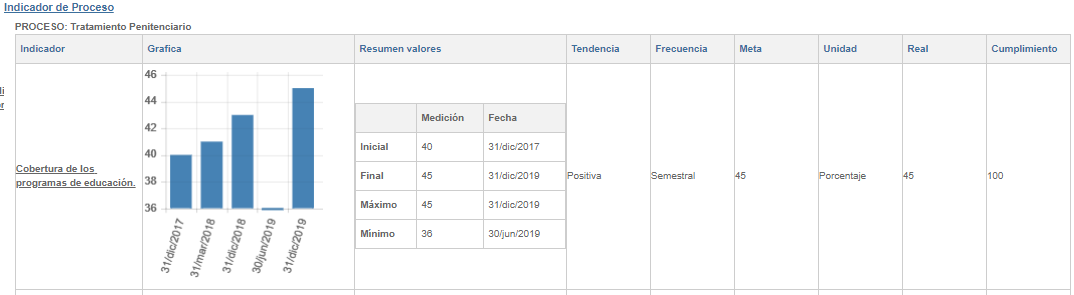 INDICADOR DE PROCESOS
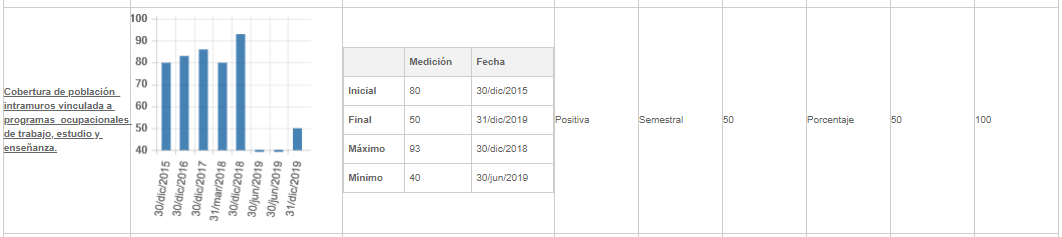 INDICADOR DE PROCESOS
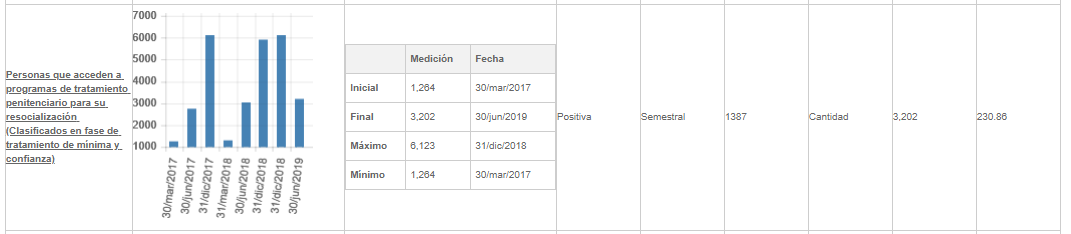 INDICADOR DE PROCESOS
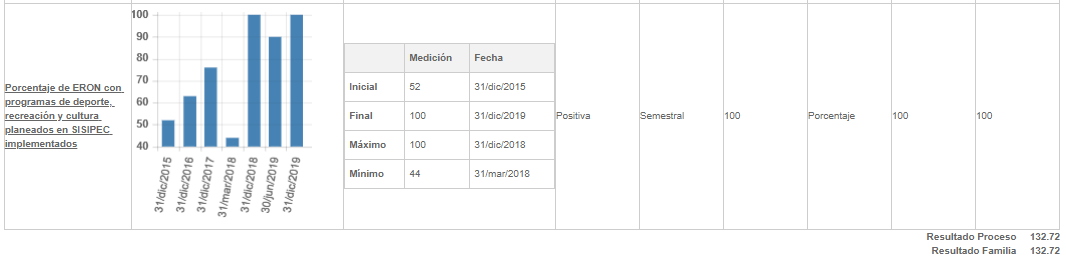 Gracias
planeacion@inpec.gov.co